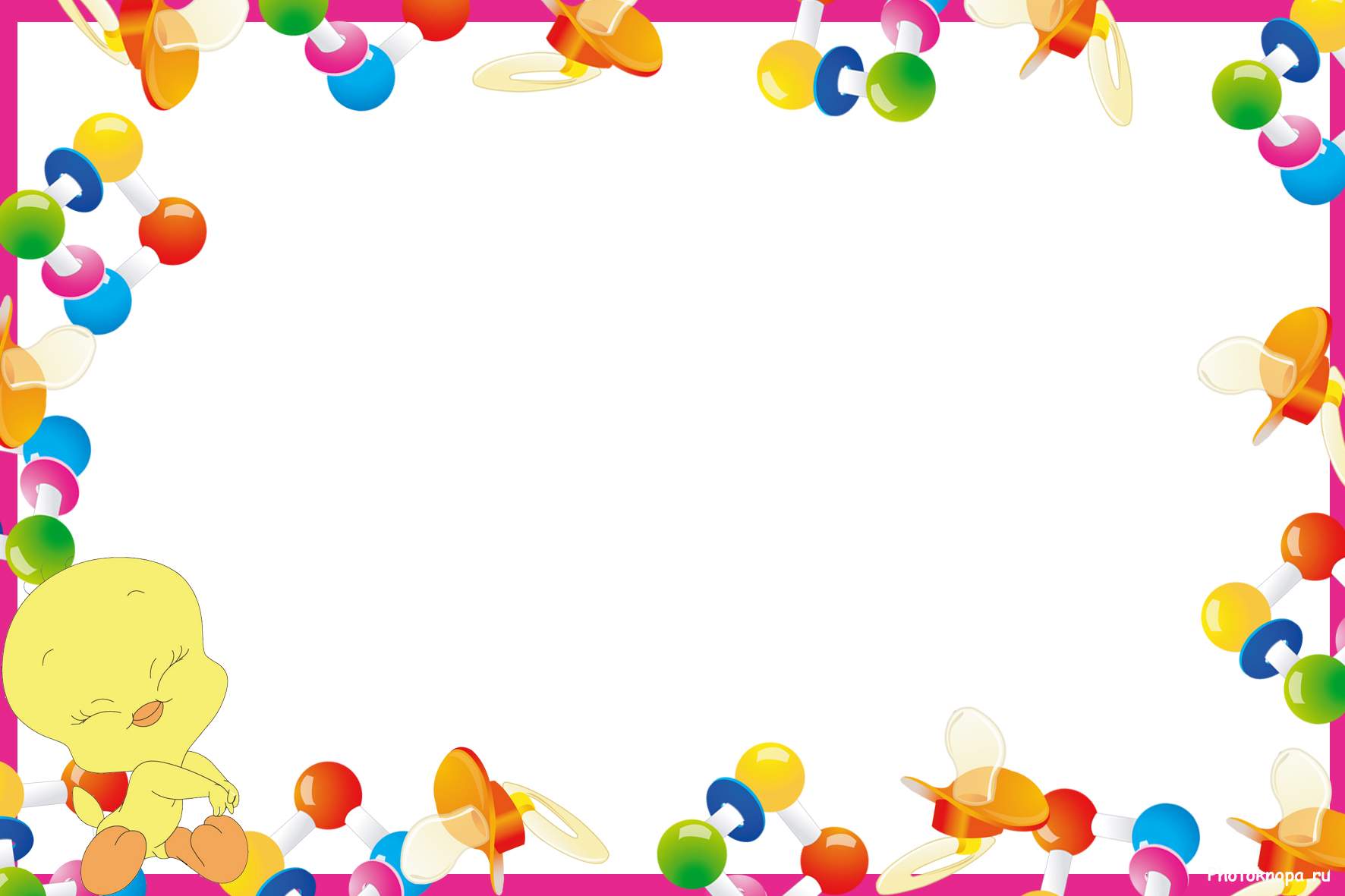 «Погремушка 
– веселая игрушка»
Подготовила: воспитатель 
     1 младшей группы «Неваляшки»
Логинова Тамара Алексеевна
МДОУ «Увинский детский сад №1»
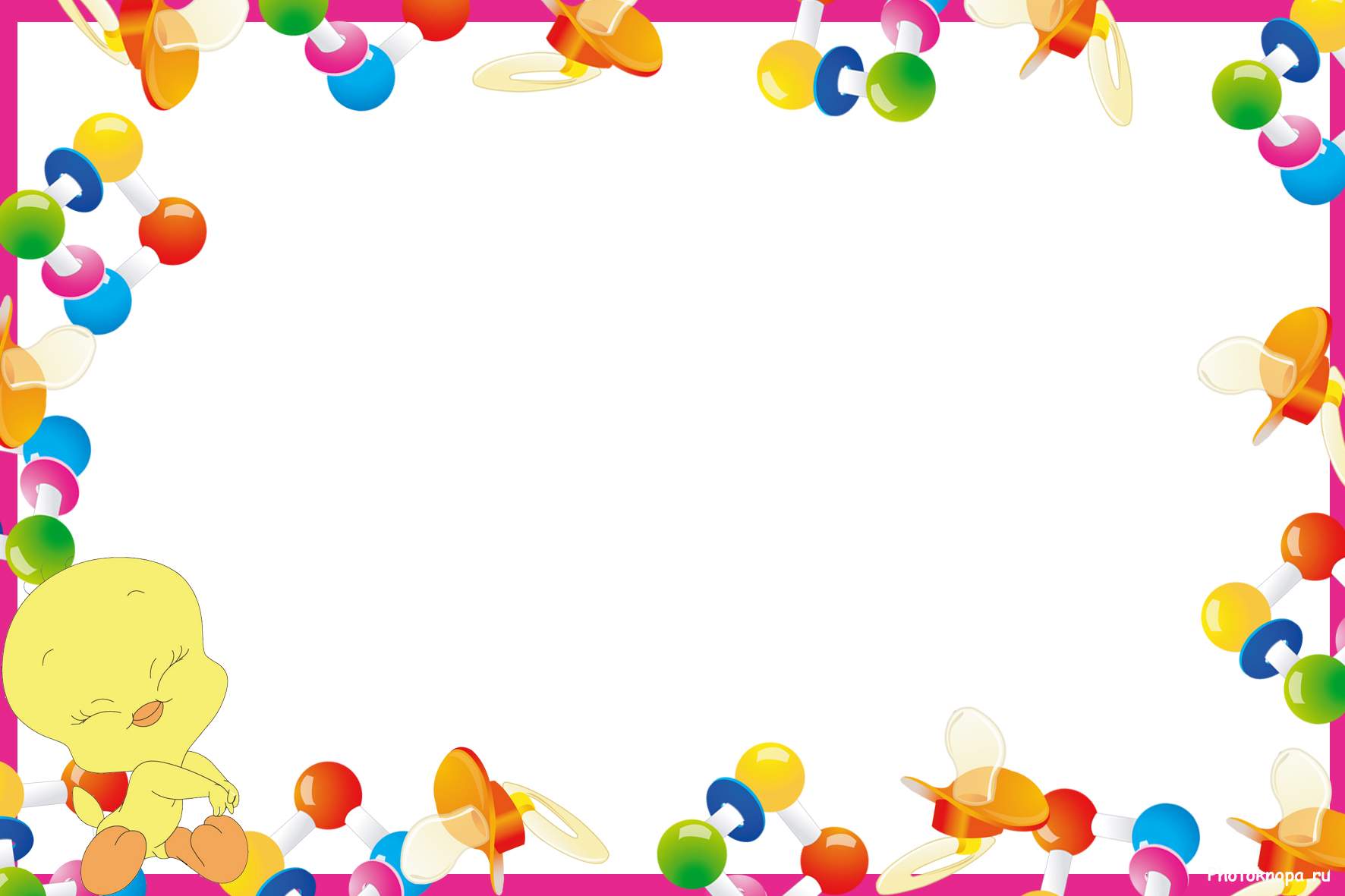 Мне купили погремушку,
   я трясу её над ушком.
     Шарики внутри звенят,
   положу – они молчат.
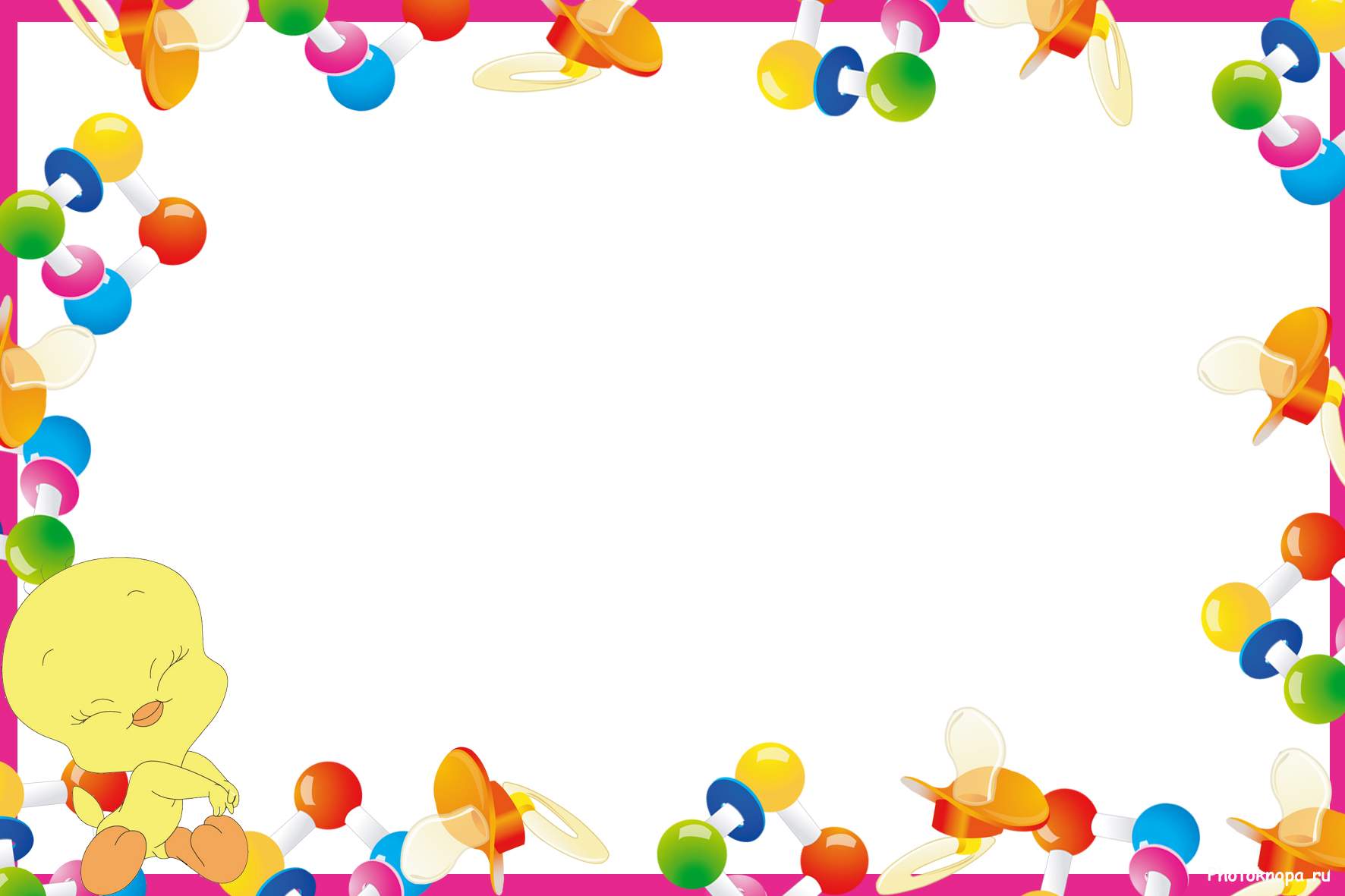 История создания погремушки
Первые игрушки появились ещё в древнем Египте. В такие игрушки 
      вкладывалось много магической энергии. Она являлась оберегом и 
      охраняла младенцев от болезней и злых духов. Своим звоном она отгоняла  от младенцев тёмные силы и призывала на помощь силу ангелов. Древние Египтяне верили, что оставив ребёнка  с игрушкой – погремушкой, с ним ничего не случится. Само слово «погремушка» происходит от «погреметь у ушка».
       Погремушку изготавливали из глины, дерева,бересты. Наполняли её горошинами, мелкими камушками. Современные погремушки, конечно же, значительно отличается от тех, которыми играми наши предки. Материалы, из которых делались древние самые первые игрушки, - кость(и другие ткани животных), глина, солома – теперь не в чести.
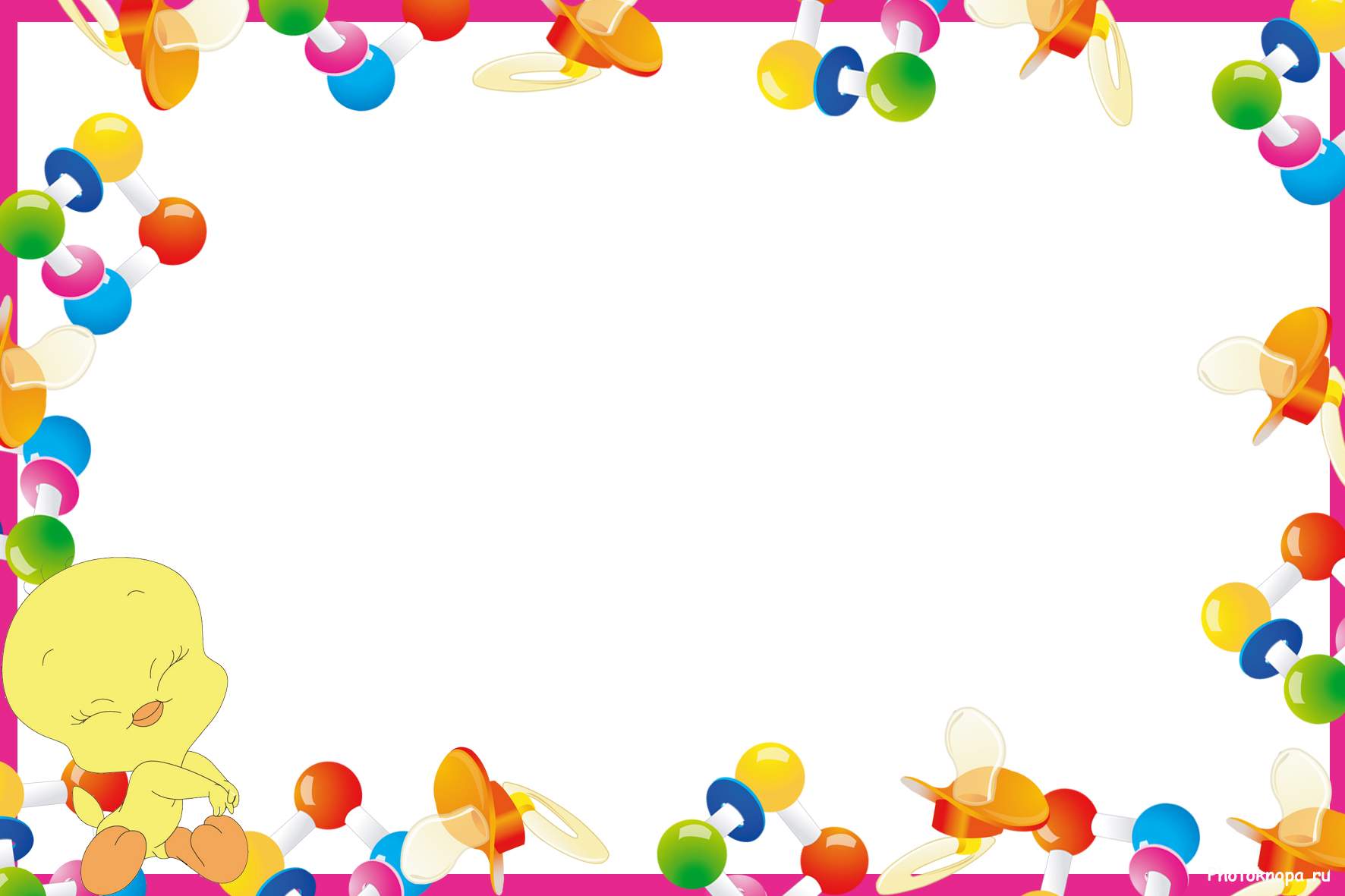 Оберег- погремушка
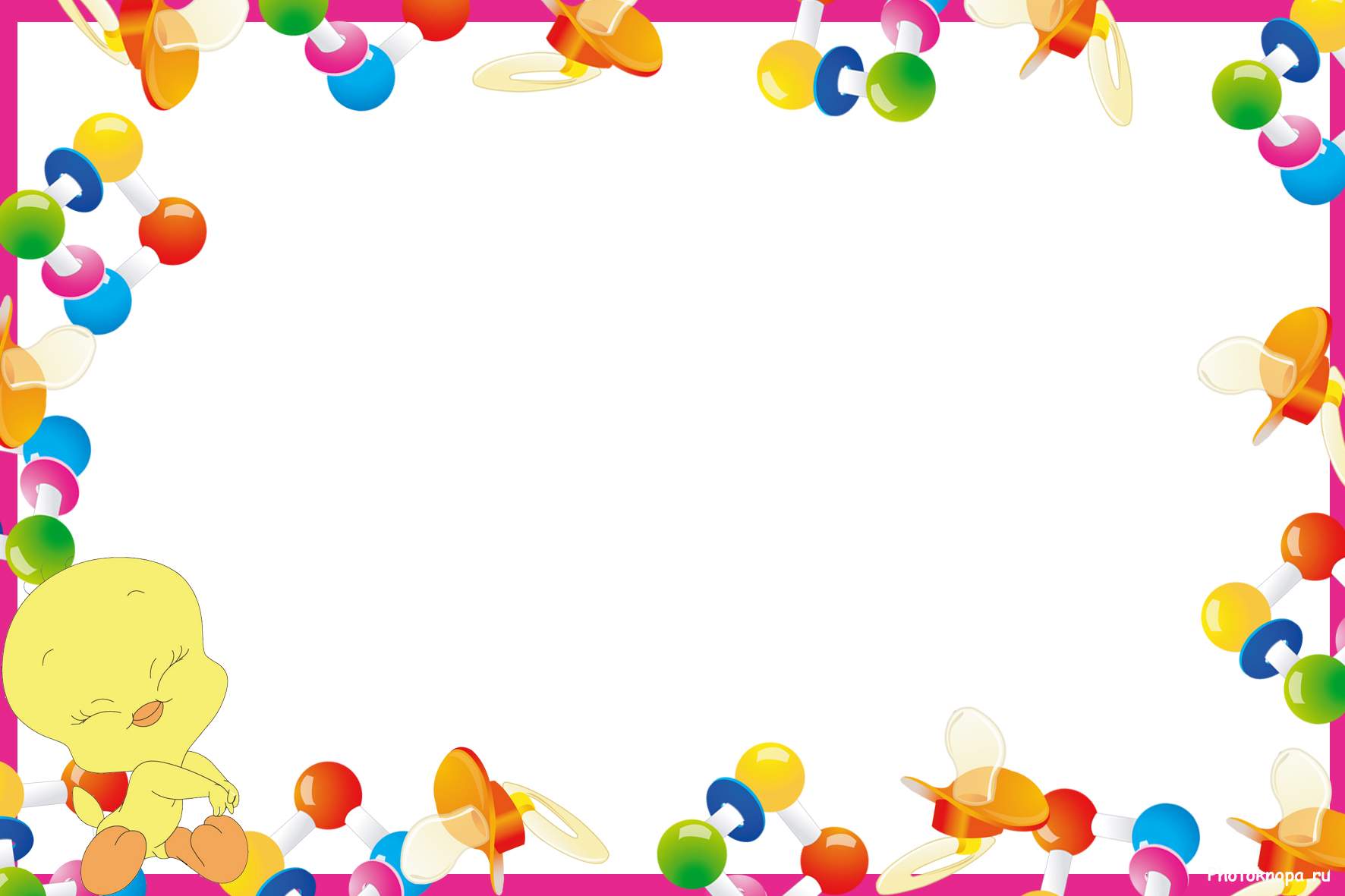 «Во всякой избушке свои погремушки»
Сейчас эти слова стали пословицей, но когда-то в каждом крестьянском доме действительно были свои неповторимые игрушки
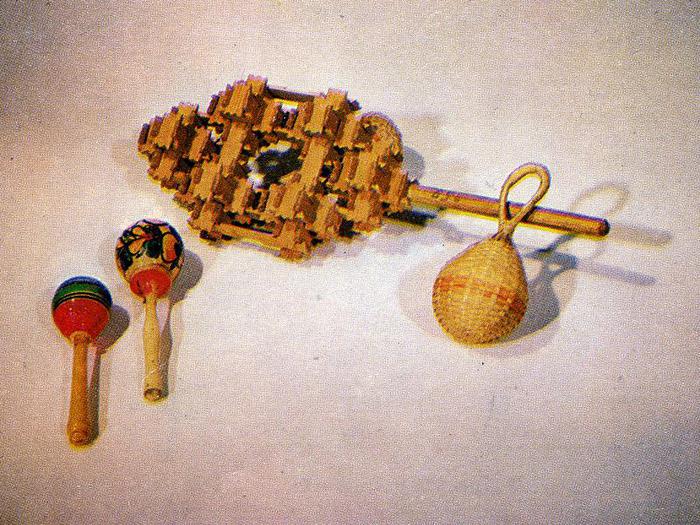 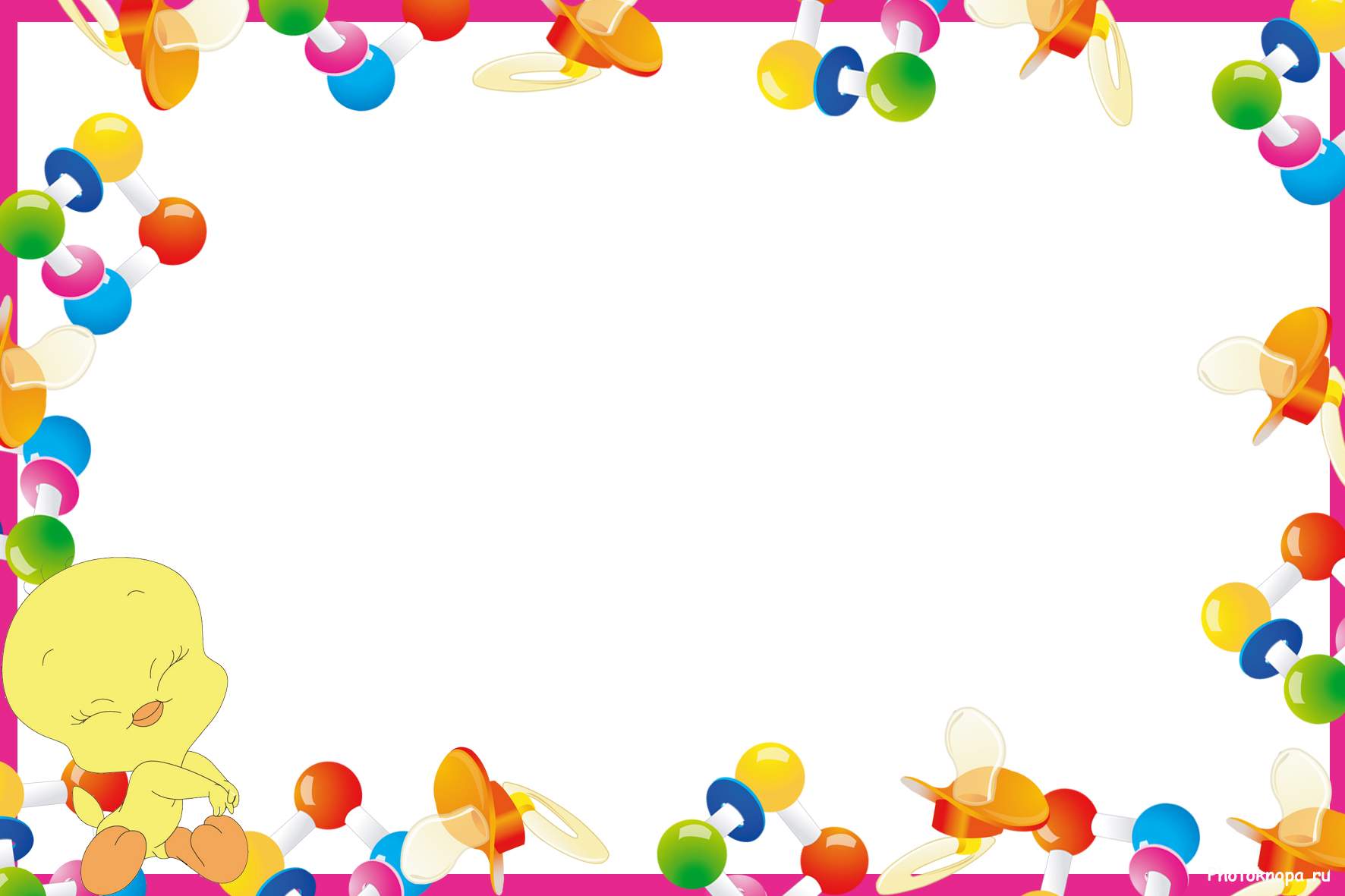 Для чего нужна погремушка?
Погремушка – это универсальная игрушка, которая служит ребёнку на всём протяжении всего первого года жизни, а развивающие погремушки – пригодятся и того дольше. Погремушки способствуют концентрации внимания ребёнка. А кроме развития зрительного и слухового восприятия – помогают развить и общую координацию движений . А также современные погремушки преподают малышу первые уроки для развития навыков мелкой моторики и действия двумя руками. Погремушки усложнённой конструкции подводят ребёнка к основанию причинно – следственных связей, формируют целенаправленные движения руки под контролем зрения.
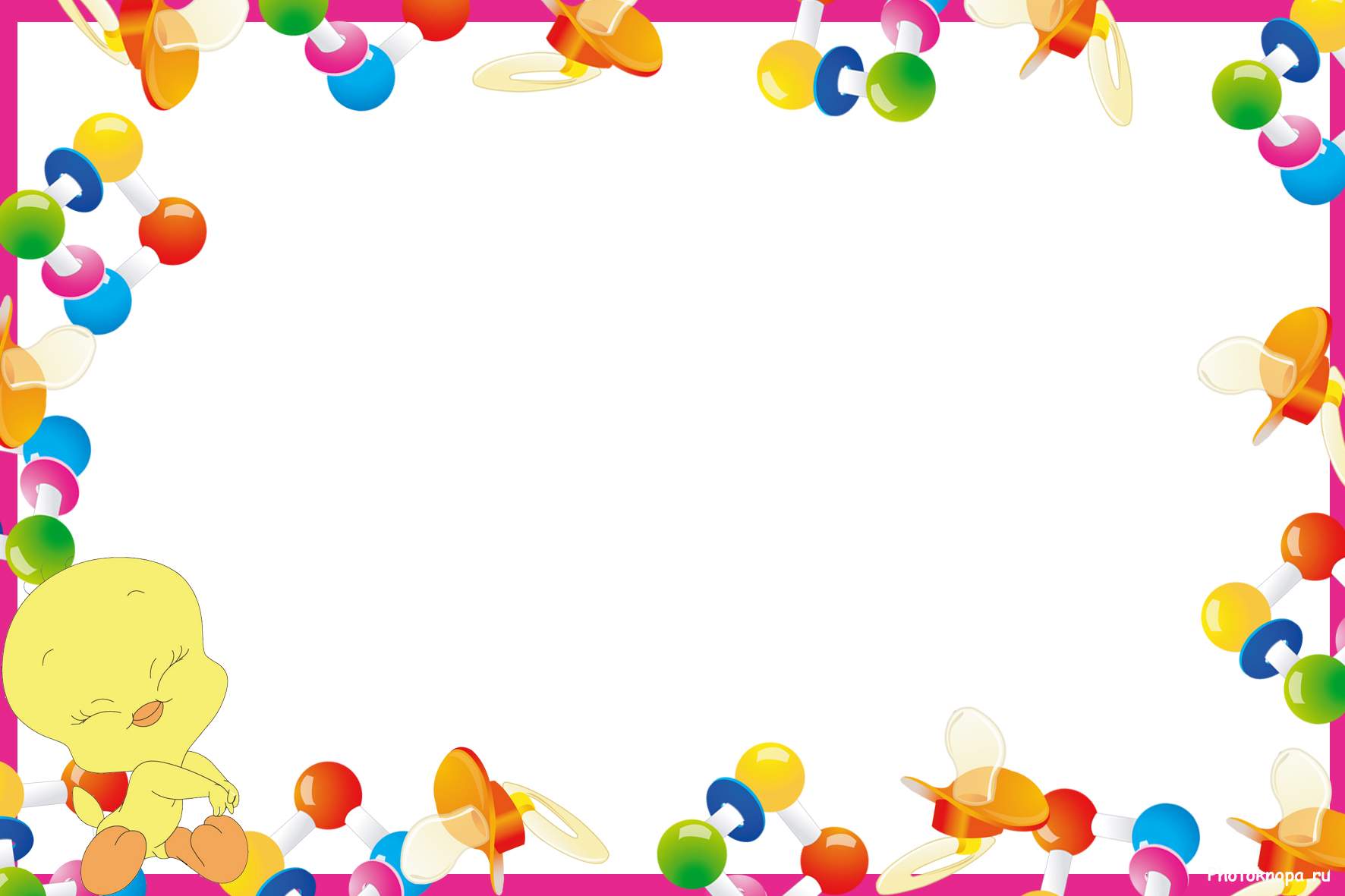 Дали Маше погремушку,и гремит она над ушком,Маша не пугается,Маша улыбается.
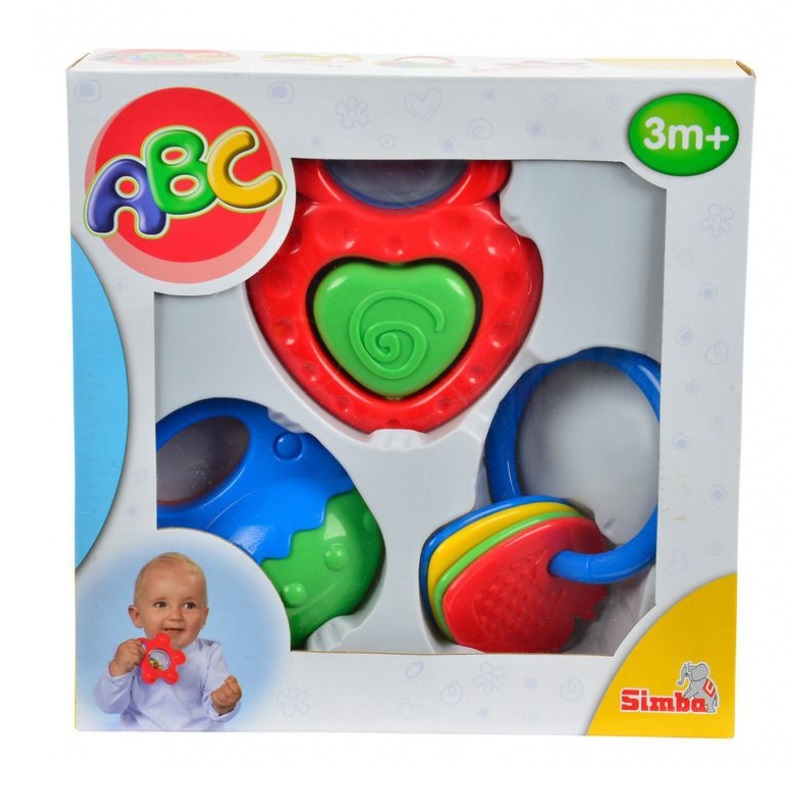 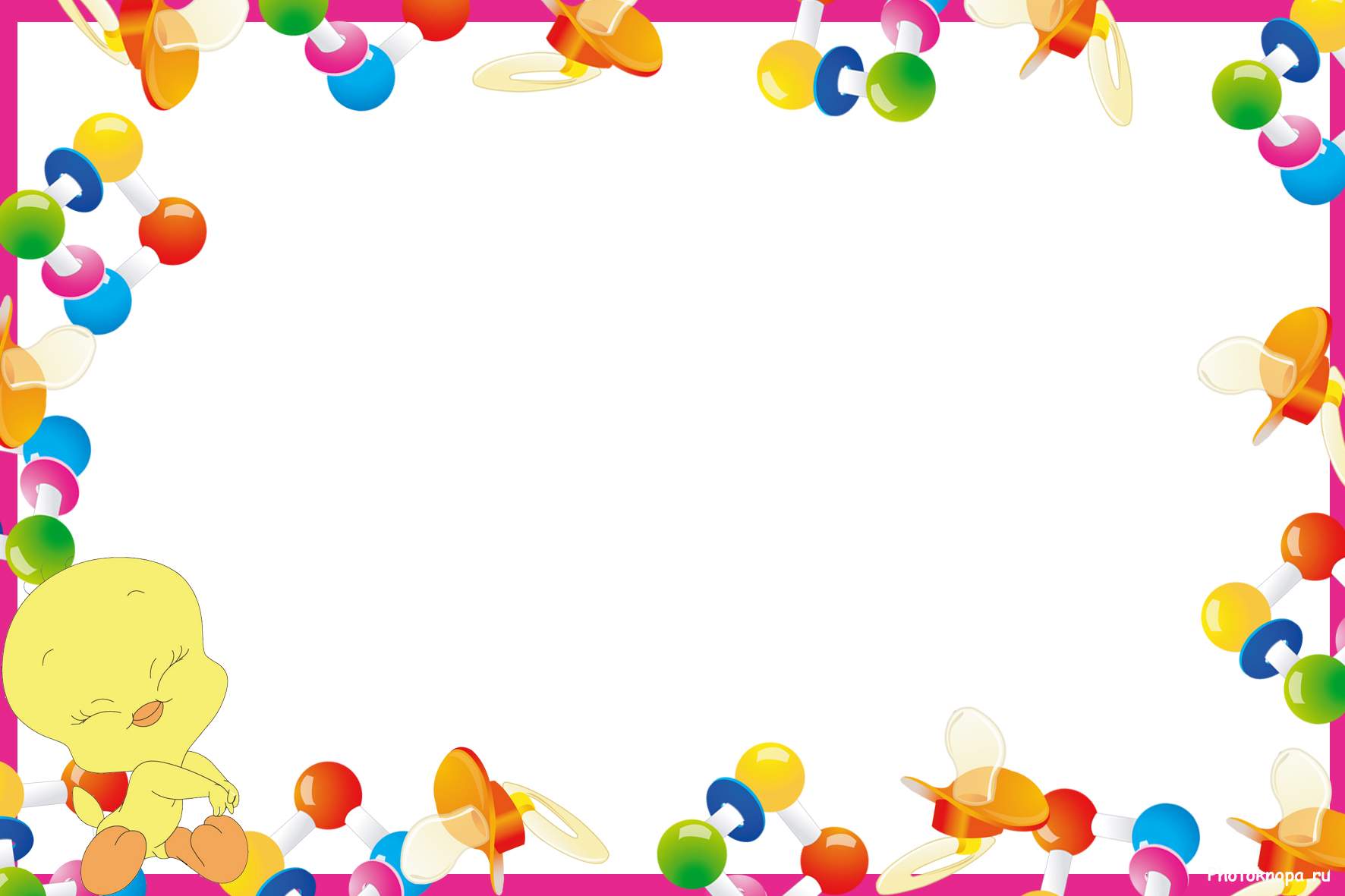 Погремушке которой более 30 лет
Этой погремушке более 30 лет. В 1985 году я пришла работать в детский сад. Эти погремушки были у музыкального руководителя, со временем их отдали по группам в музыкальные уголки. Дети с удовольствием использовали погремушки в своих играх
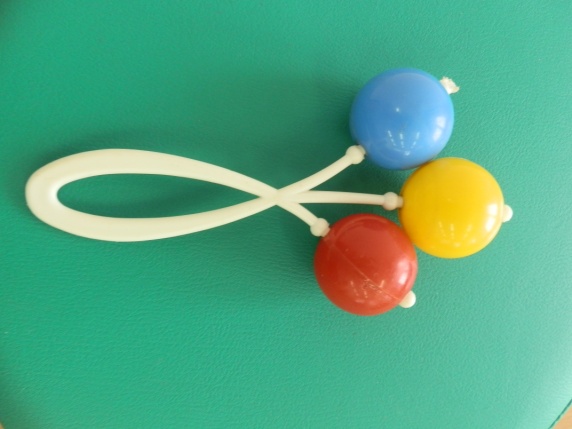 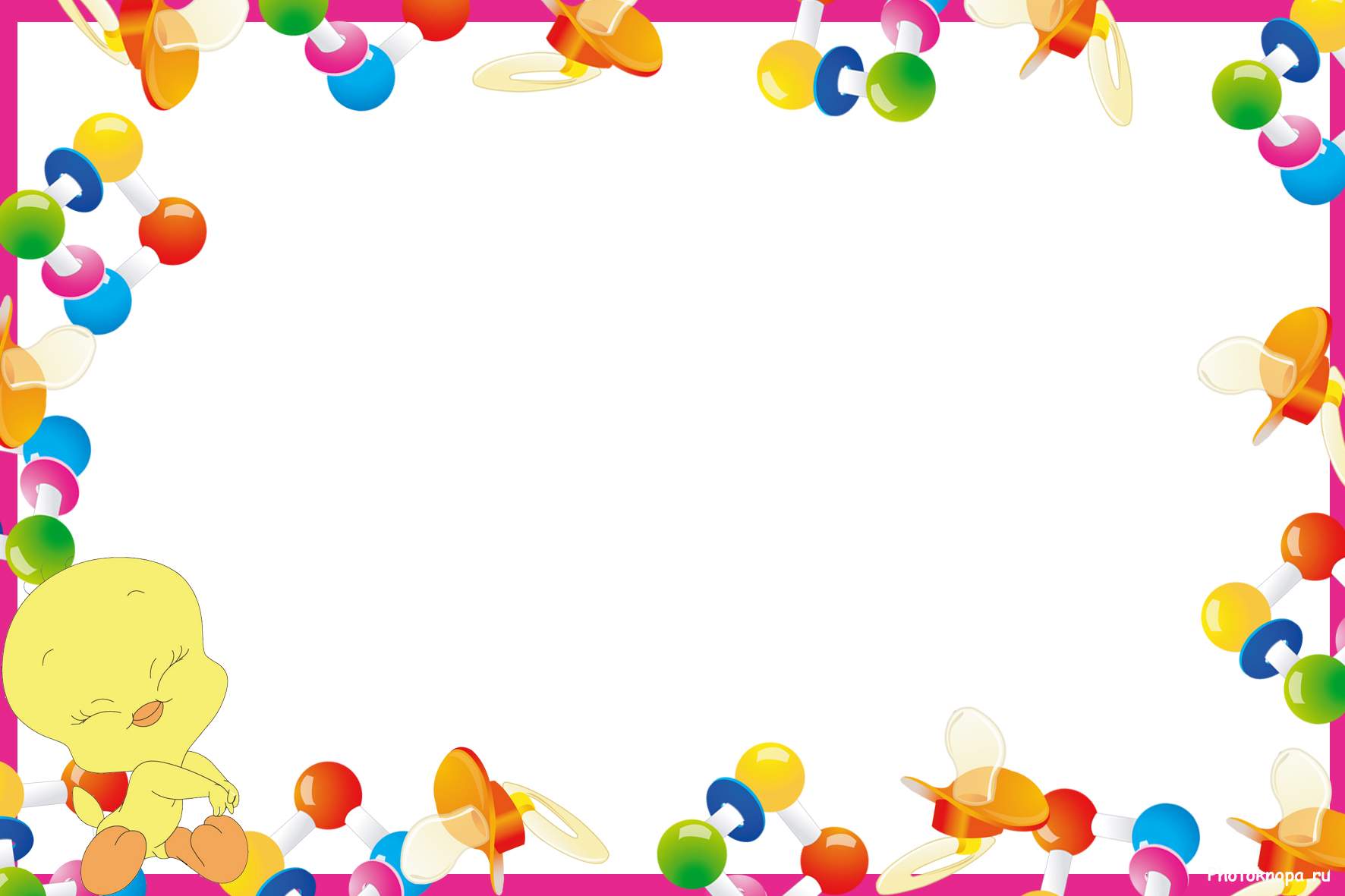 Погремушки,  сделанные нашими родителями
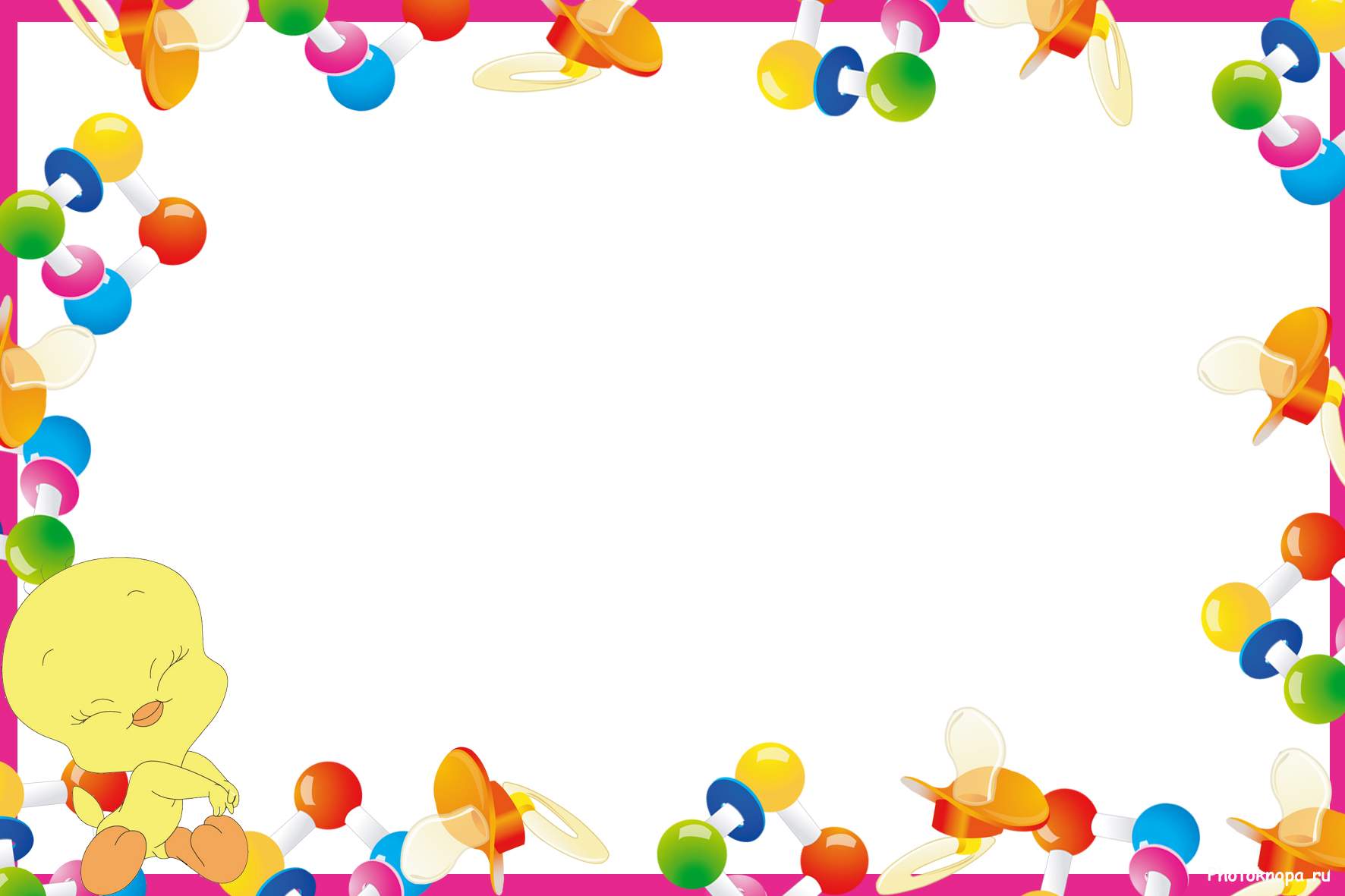 Погремушка, погремушка,Моя первая игрушка,Ты болтливый попугай,Колокольчик иван-чай!Погремушку я возьмуПошумлю и погремлю,И понятно всем родным,Что я стал совсем большим!
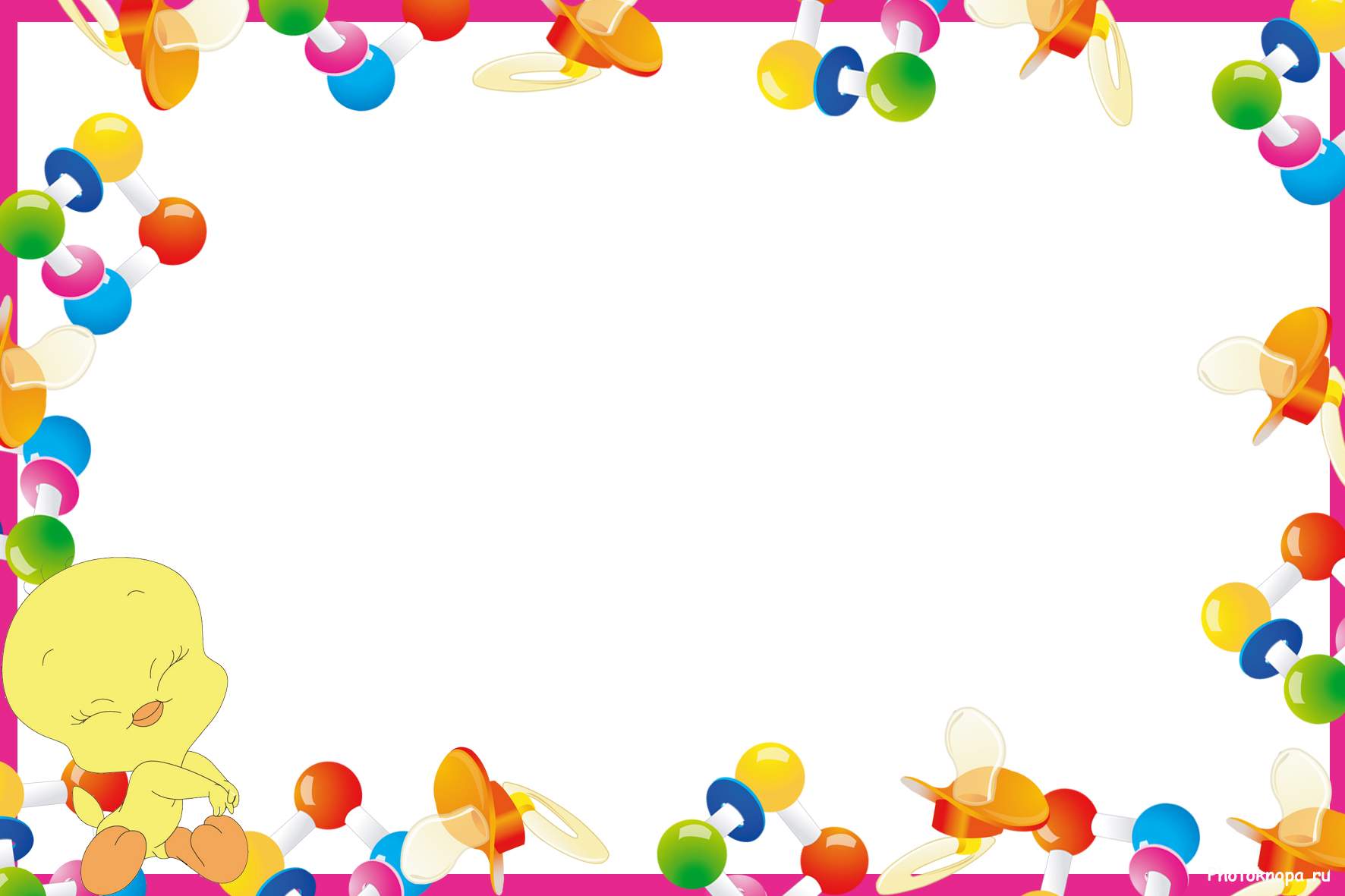 Поиграем в дидактическую игру«Сложи картинку»
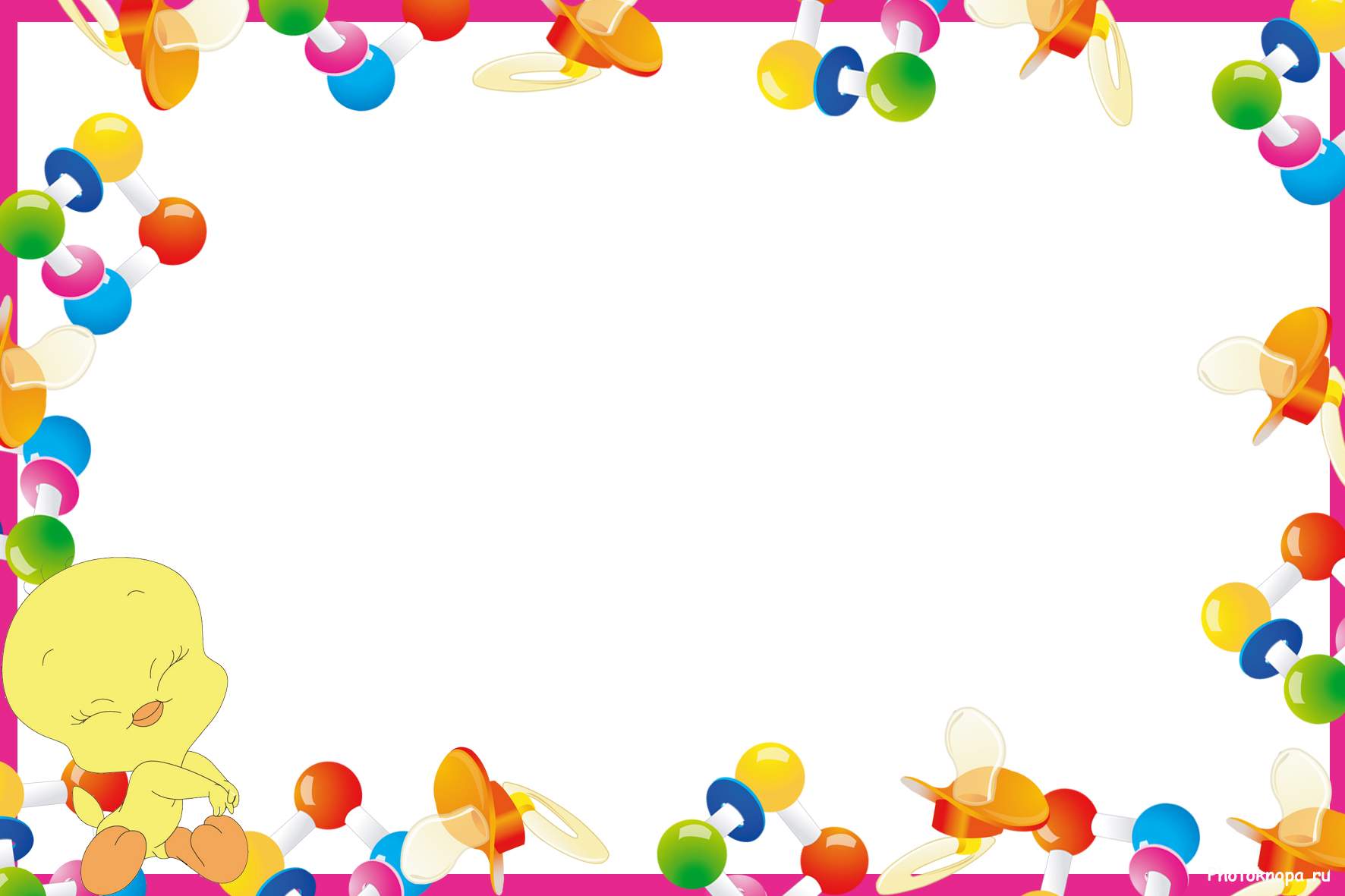 Нам весело!
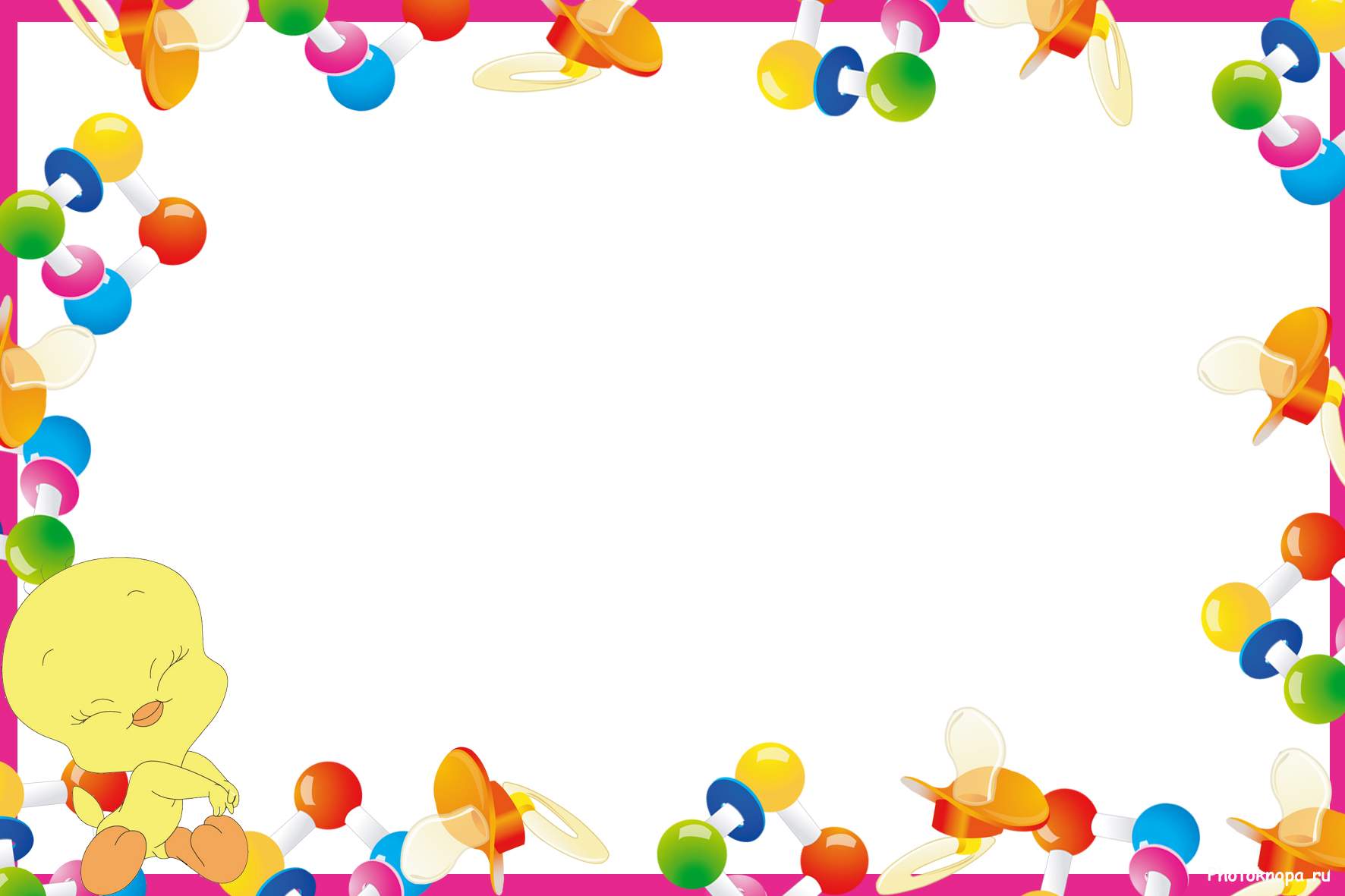 Мини – музей «Погремушка – весёлая игрушка»
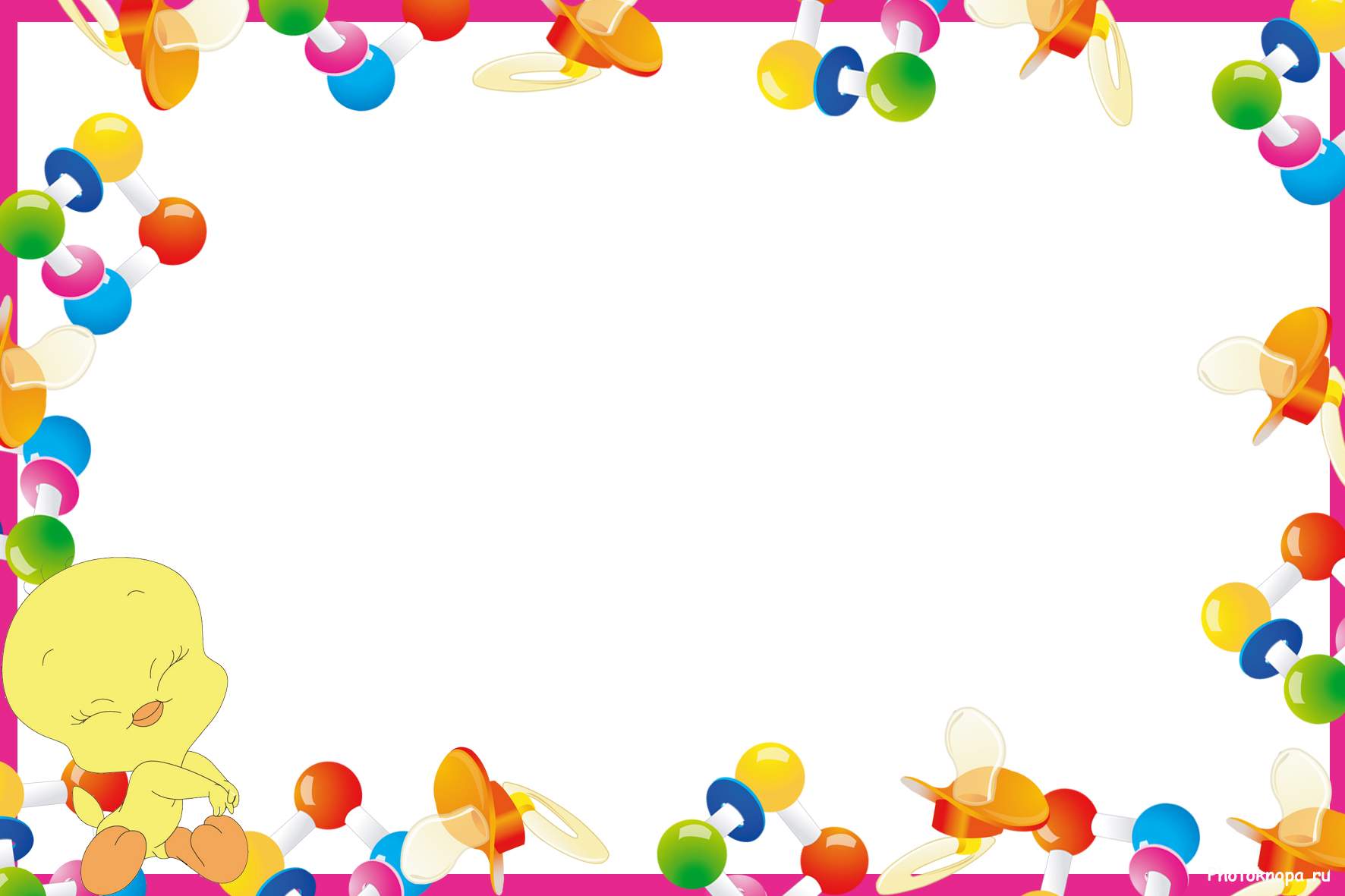 Спасибо 
за внимание!